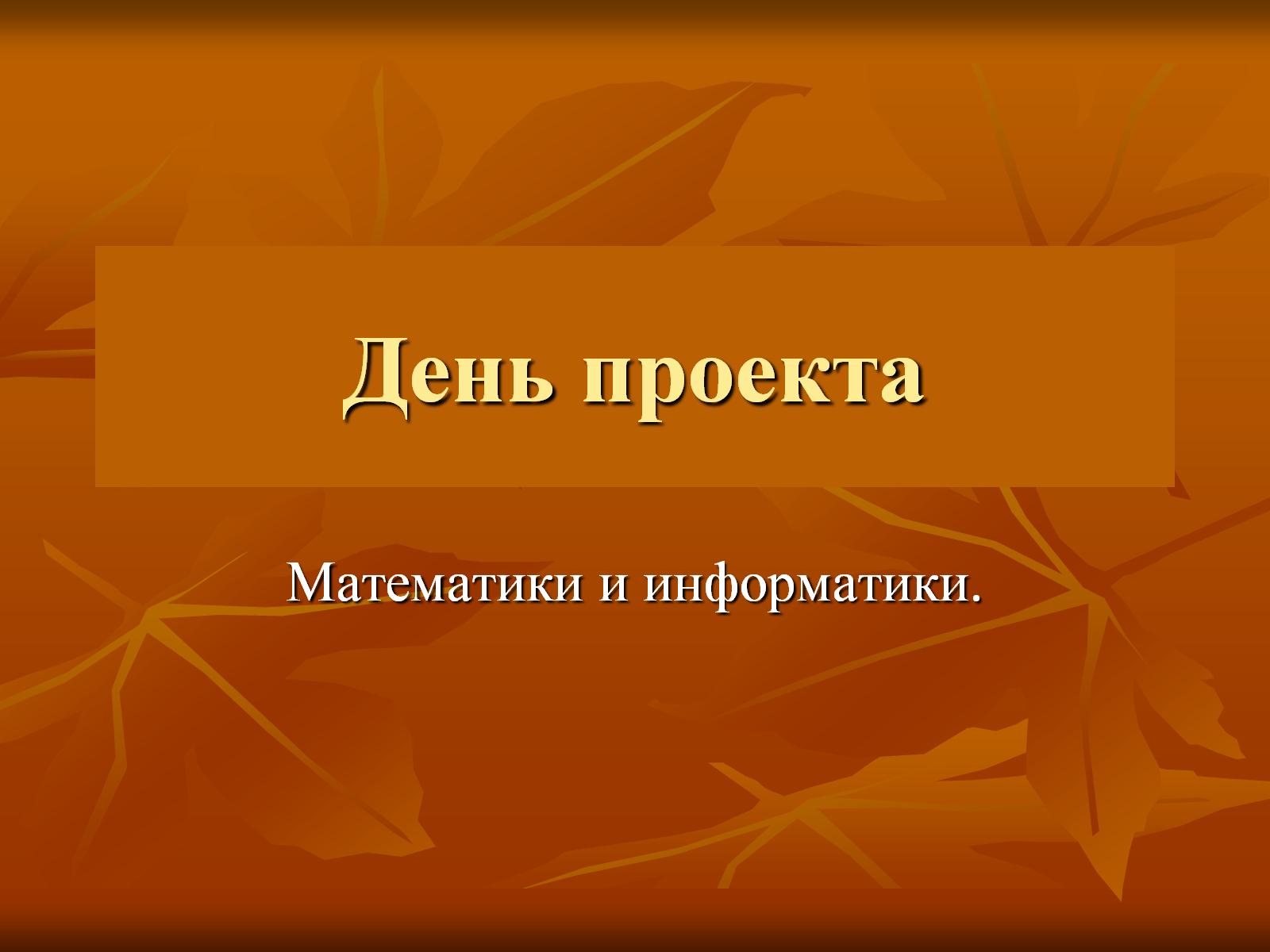 День проекта
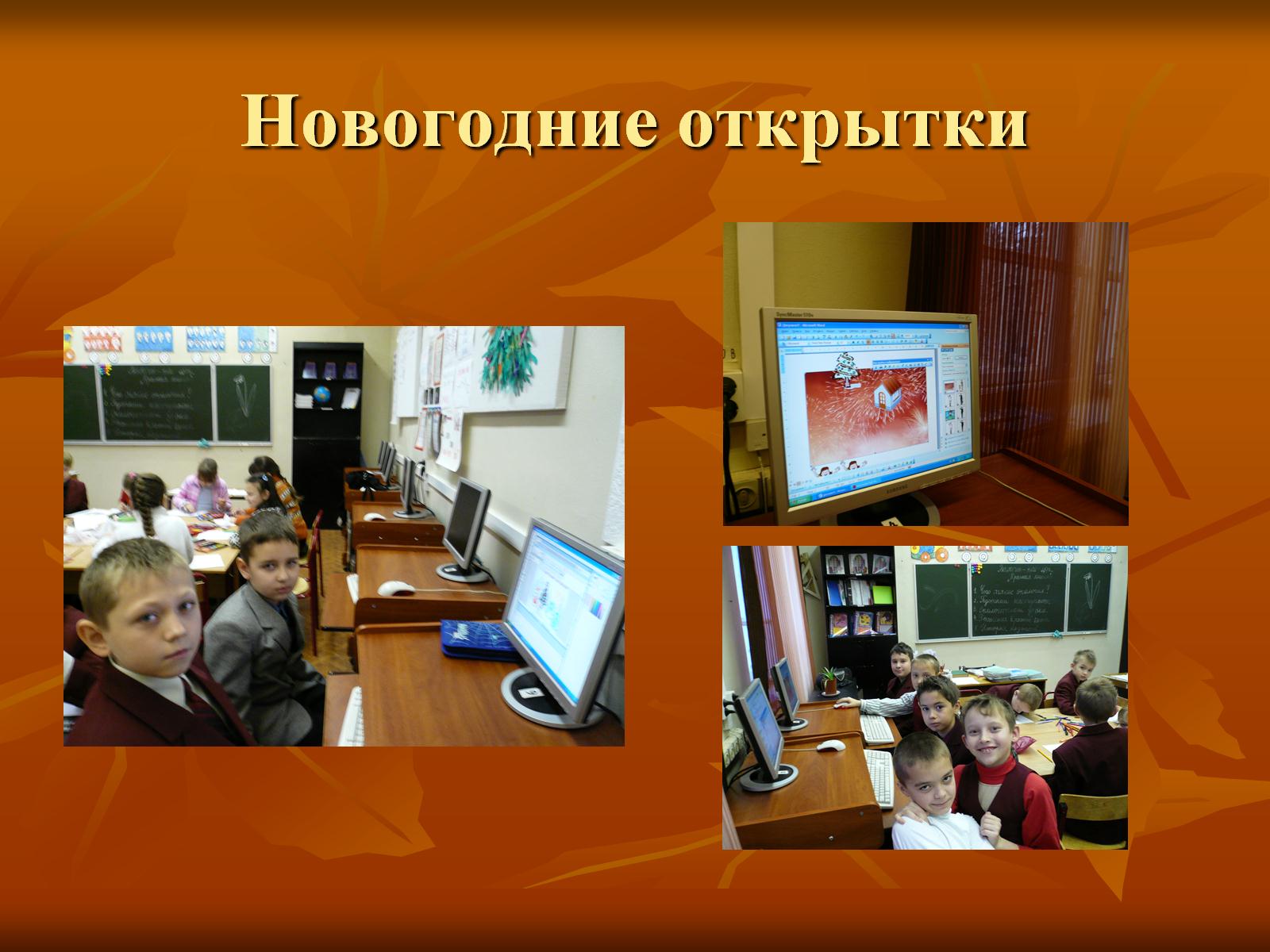 Новогодние открытки
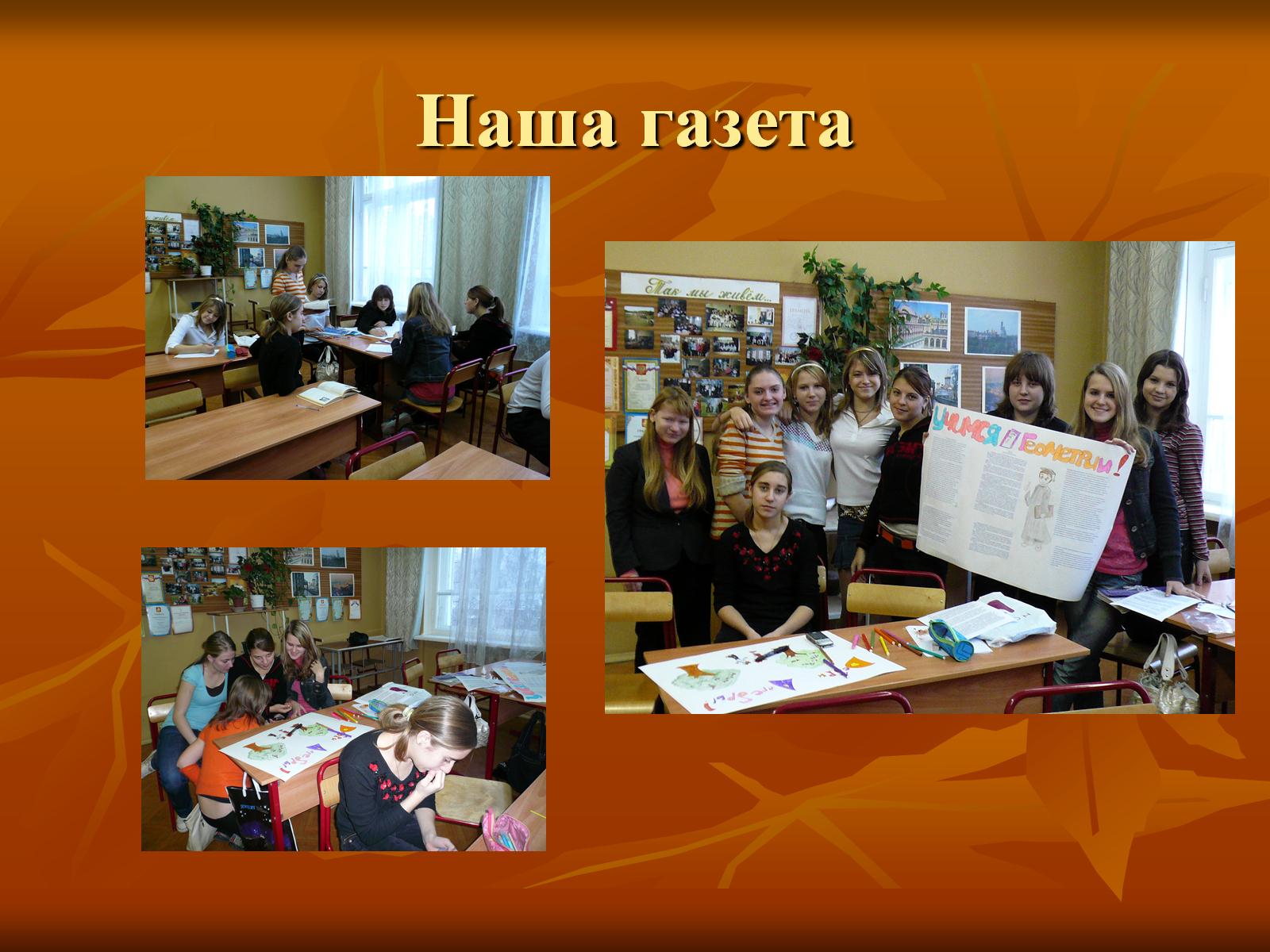 Наша газета
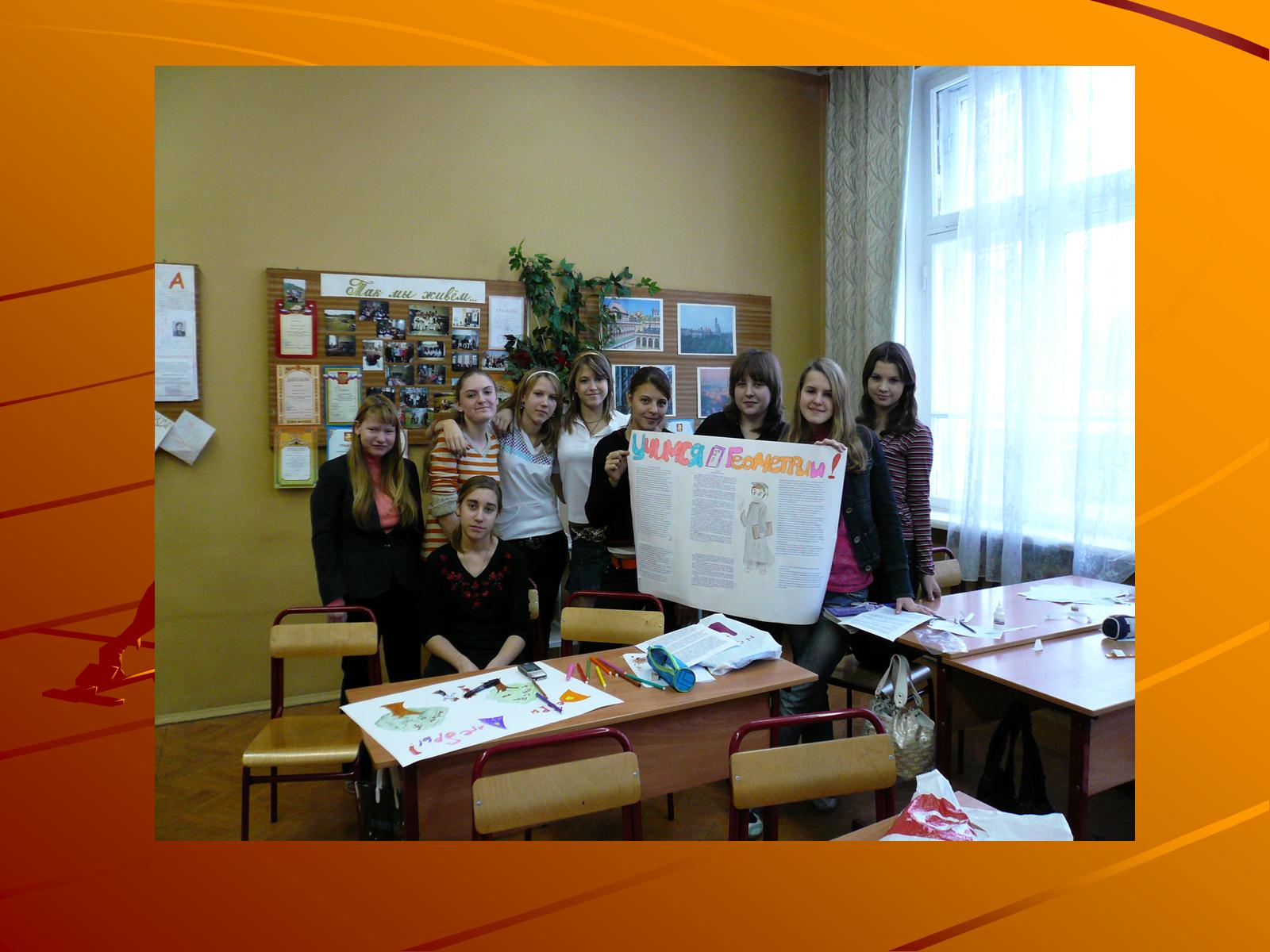 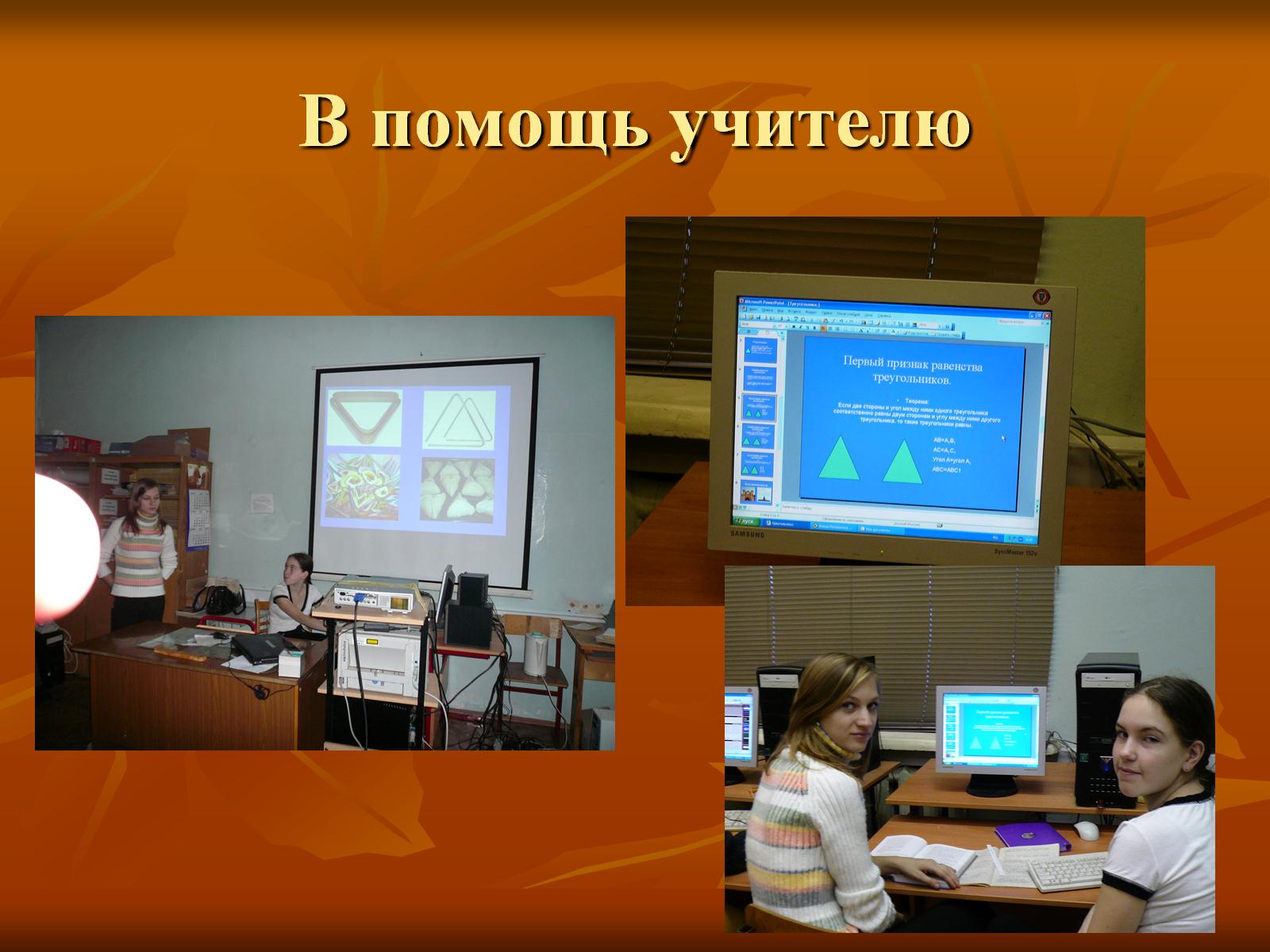 В помощь учителю
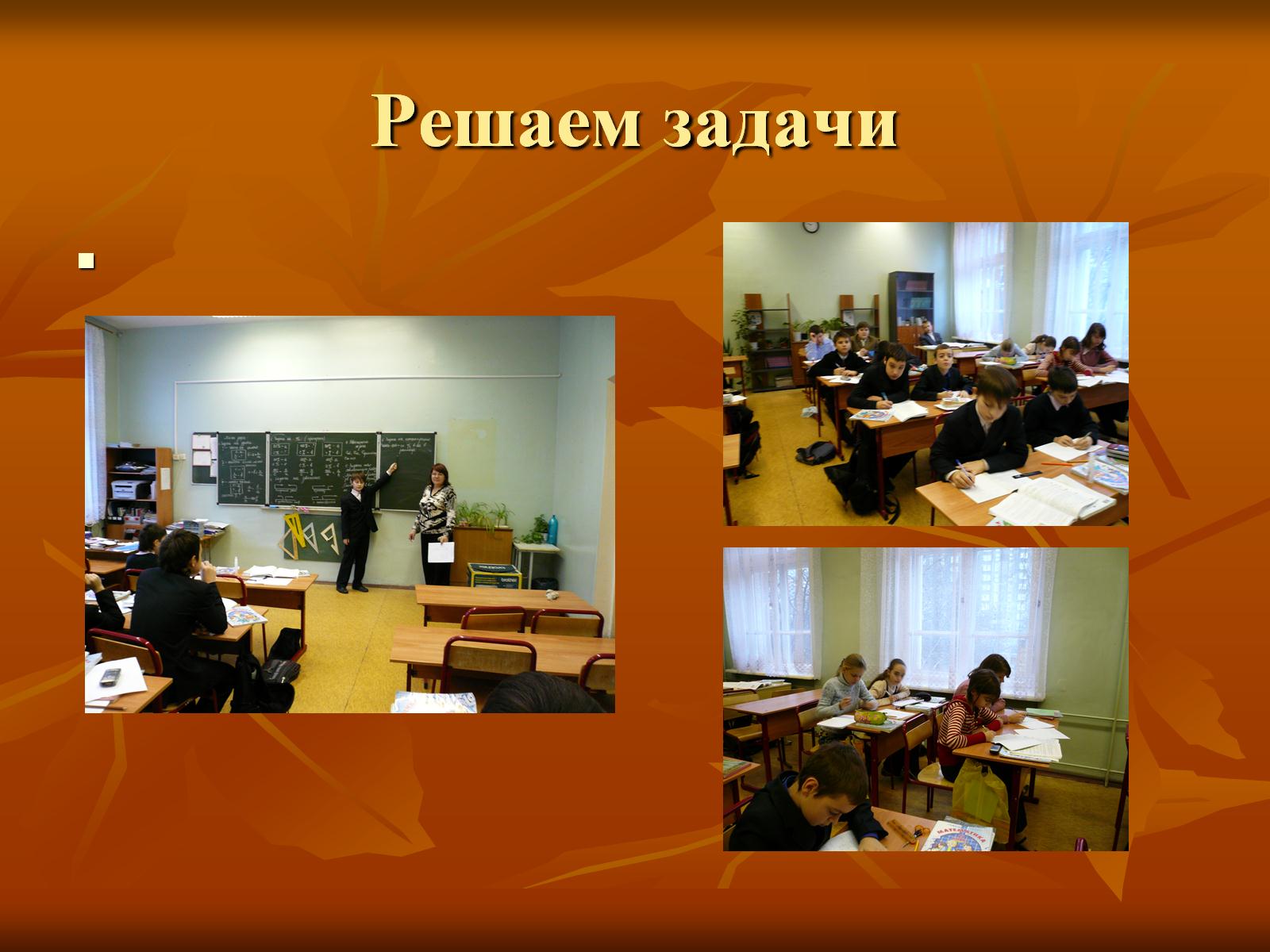 Решаем задачи
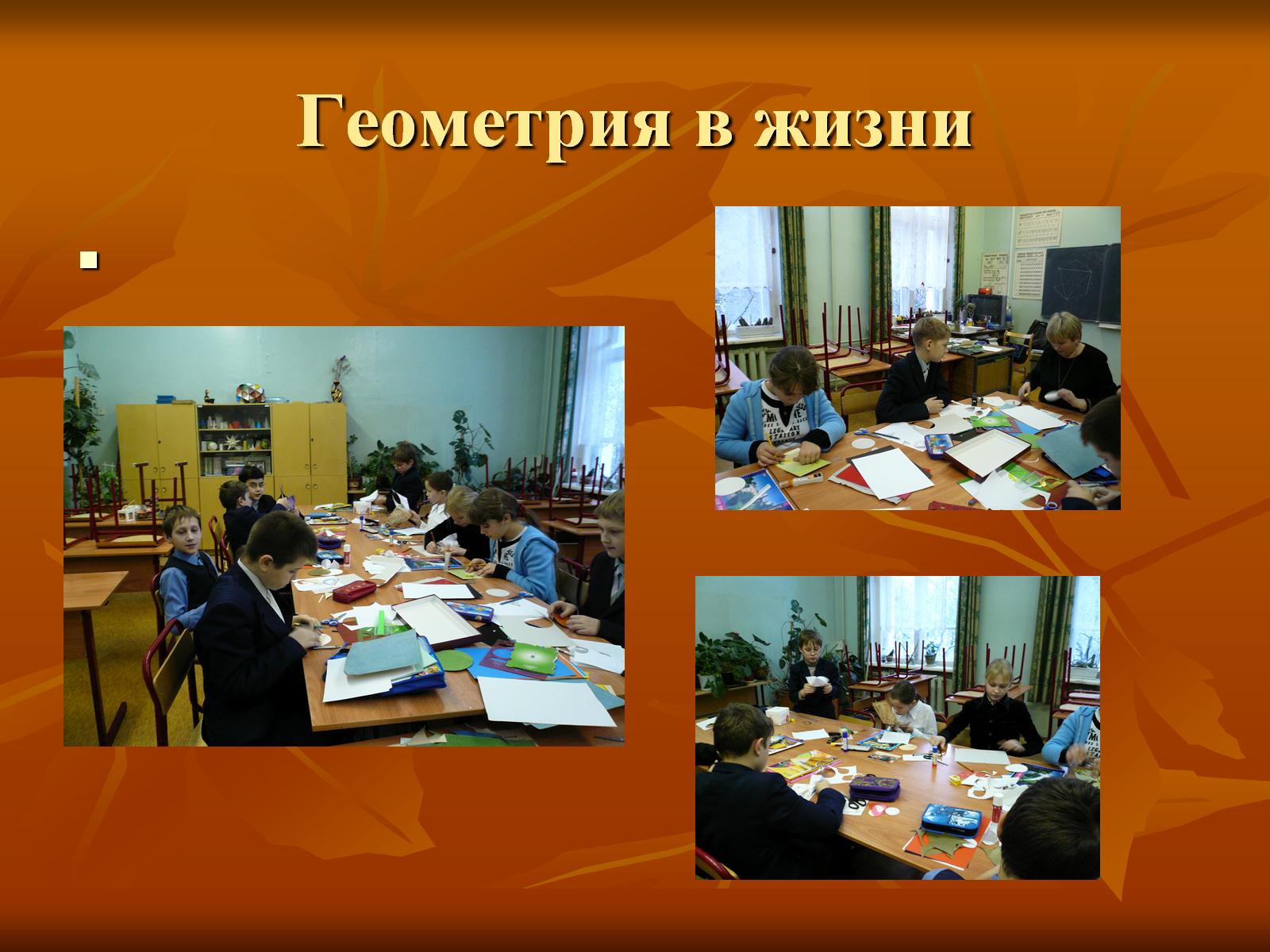 Геометрия в жизни
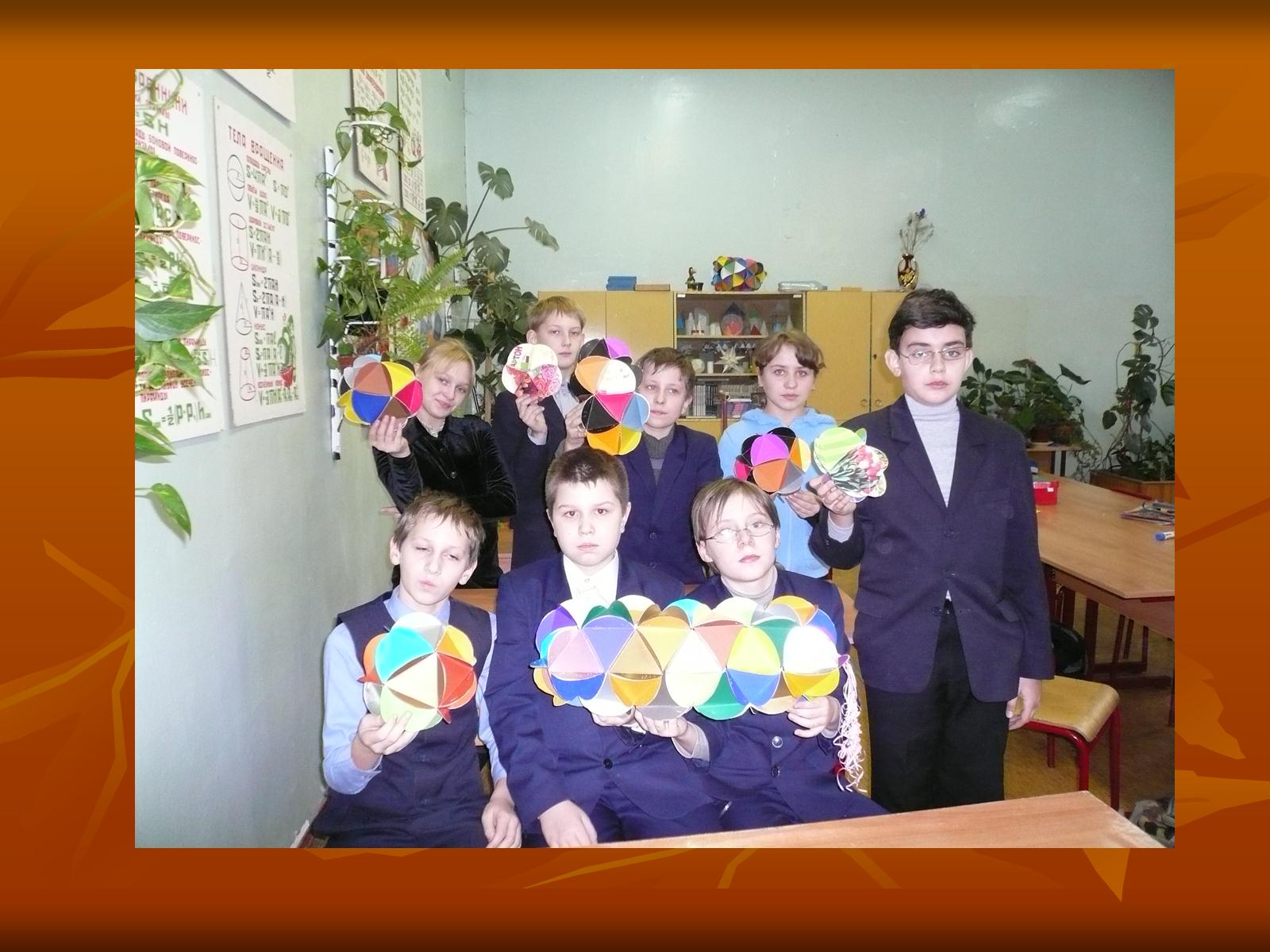 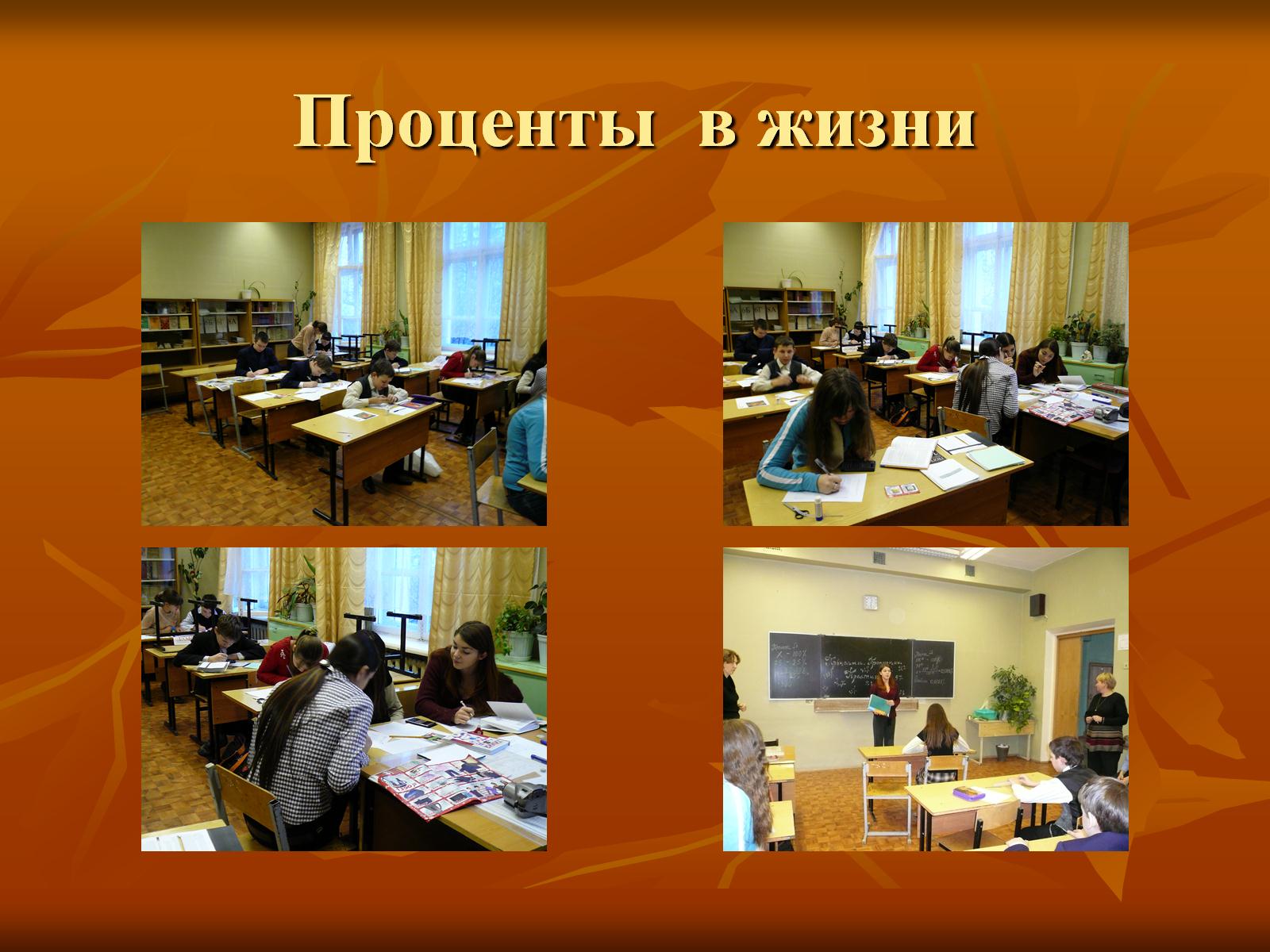 Проценты  в жизни
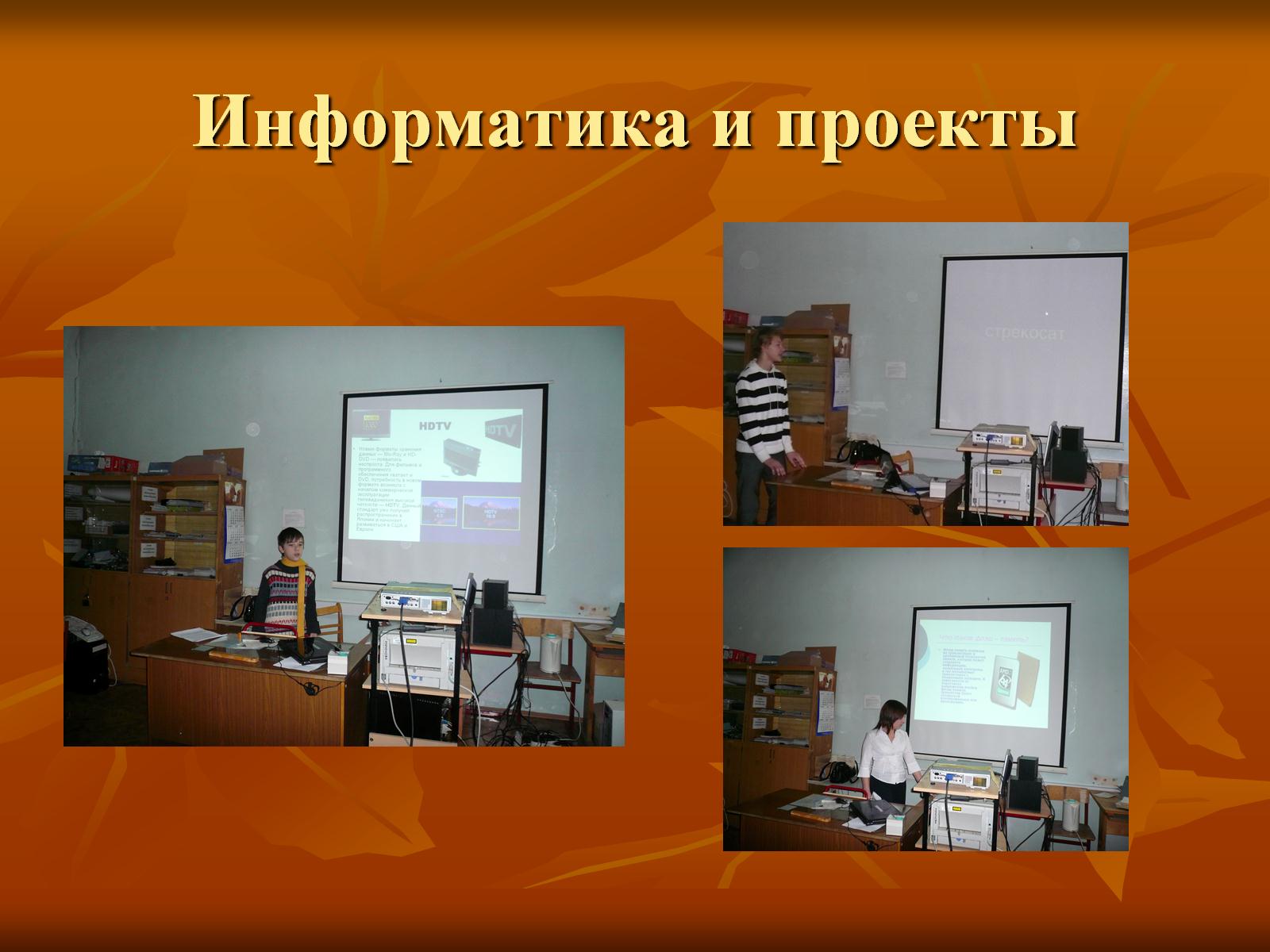 Информатика и проекты
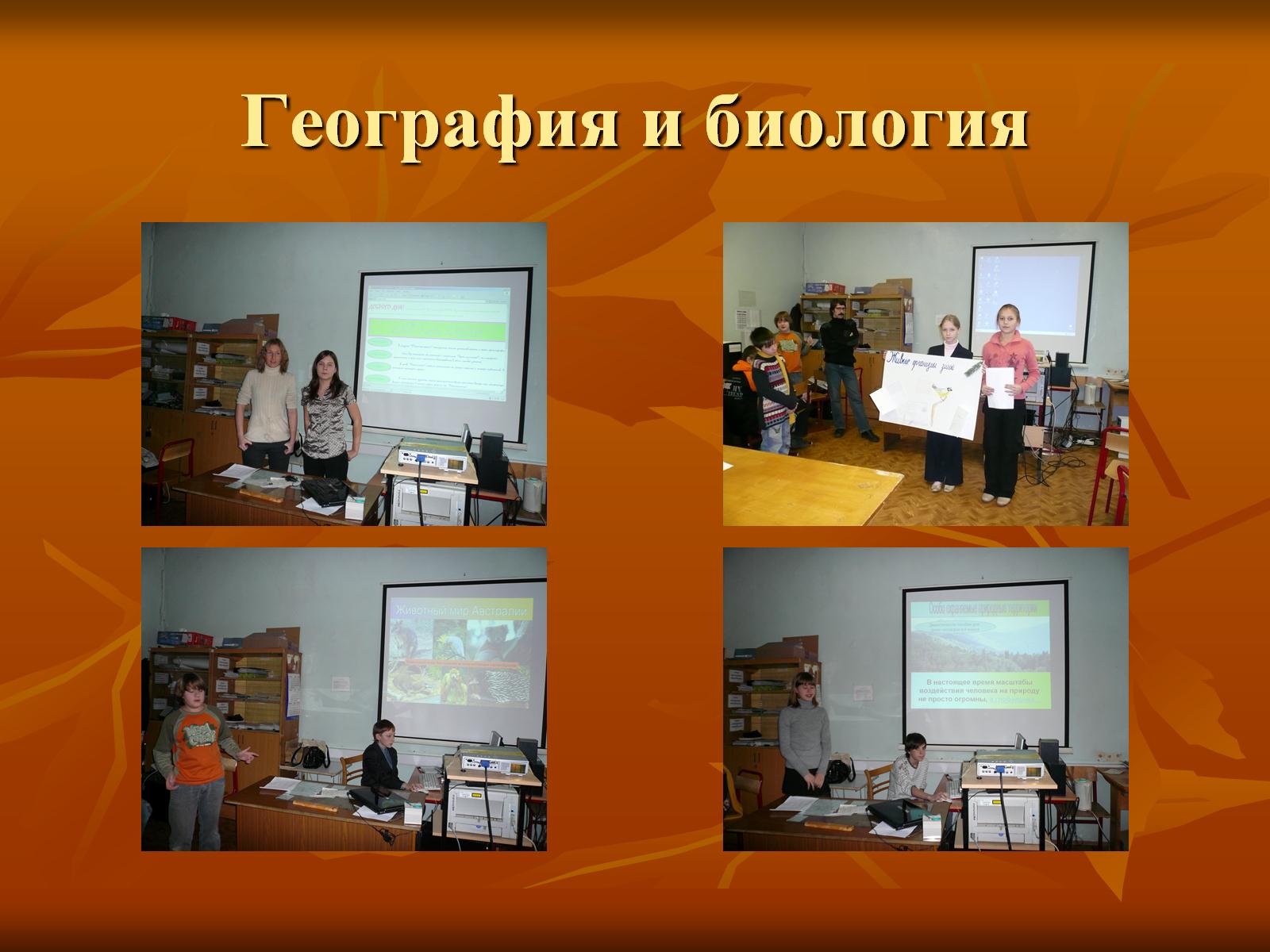 География и биология